MÔN: TOÁN (HÌNH HỌC) - LỚP 8
Tiết 5: ĐƯỜNG TRUNG BÌNH CỦA TAM GIÁC
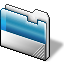 1. Phát biểu định nghĩa hình thang cân
2. Tính chất của hình thang cân
3. Nêu dấu hiệu nhận biết hình thang cân.
TRẢ LỜI
1. Hình thang cân là hình thang có hai góc kề một đáy bằng nhau
2. Tính chất của hình thang cân:
Trong hình thang cân, hai cạnh bên bằng nhau, hai đường chéo bằng nhau.
3. Dấu hiệu nhận biết hình thang cân: 
Hình thang có hai góc kề một đáy bằng nhau là hình thang cân.
Hình thang có hai đường chéo bằng nhau là hình thang cân.
Giữa hai điểm B và C có chướng ngại vật (hình bên). ta có thể tính được khoảng cách giữa hai điểm B và C không?
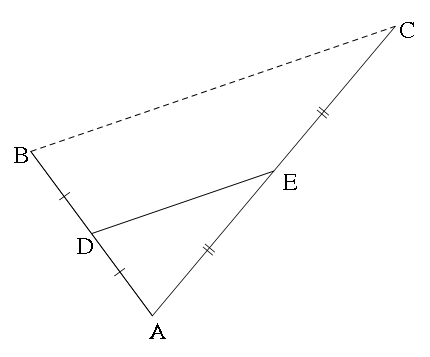 C
B
Bài 4: ĐƯỜNG TRUNG BÌNH CỦA TAM GIÁC, HÌNH THANG
1. Đường trung bình của tam giác
?1 Vẽ tam giác ABC bất kỳ rồi lấy trung điểm D của AB. Qua D vẽ đường thẳng song song với BC, đường thẳng này cắt AC tại E. Bằng quan sát, hãy nêu dự đoán về vị trí điểm E trên cạnh AC
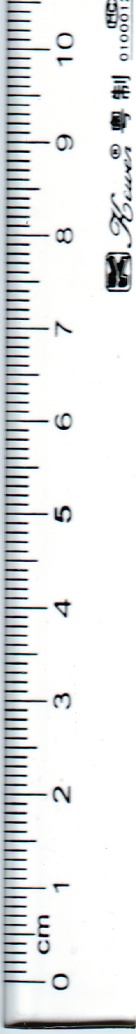 A
E
D
C
B
Đường thẳng DE có những điều kiện gì?
DE đi qua trung điểm 1 cạnh
DE song song với cạnh thứ hai
Đường thẳng DE có tính chất gì?
 DE đi qua trung điểm cạnh thứ ba
A
D
E
B
C
Bài 4: ĐƯỜNG TRUNG BÌNH CỦA TAM GIÁC, HÌNH THANG
A
1. Đường trung bình của tam giác
Định lí 1: Đường thẳng đi qua trung điểm một cạnh của tam giác và song song với cạnh thứ hai thì đi qua trung điểm của cạnh thứ ba.
E
D
C
B
DE đi qua trung điểm 1 cạnh
DE song song với cạnh thứ hai
 DE đi qua trung điểm cạnh thứ ba
Đường thẳng đi qua trung điểm một cạnh của tam giác và song song với cạnh thứ hai thì đi qua trung điểm của cạnh thứ ba.
GT	ABC, AD = DB, DE // BC
KL	 AE = EC
A
D
E
B
C
Bài 4: ĐƯỜNG TRUNG BÌNH CỦA TAM GIÁC, HÌNH THANG
có DB // EF
 DB = EF
1. Đường trung bình của tam giác
(hình thang có hai cạnh bên song song)
Định lí 1: Đường thẳng đi qua trung điểm một cạnh của tam giác và song song với cạnh thứ hai thì đi qua trung điểm của cạnh thứ ba.
 AD = EF
do AD =DB (gt)
Xét ADE và EFC, có:
AD = EF(cmt)
1
mà
1
1
Vậy ADE = EFC (g – c – g)
F
GT	ABC, AD = DB, DE // BC
KL	 AE = EC
 AE = EC
Vậy E là trung điểm của AC.
 Chứng minh:
Qua E, kẻ EF // AB (F BC)
DEFB là hình thang (vì DE//BF)
Bài 4: ĐƯỜNG TRUNG BÌNH CỦA TAM GIÁC, HÌNH THANG
Trong mỗi hình dưới đây phải bổ sung thêm điều kiện gì để EA = EC?
1. Đường trung bình của tam giác
Định lí 1: Đường thẳng đi qua trung điểm một cạnh của tam giác và song song với cạnh thứ hai thì đi qua trung điểm của cạnh thứ ba.
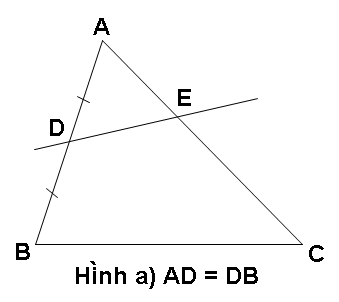 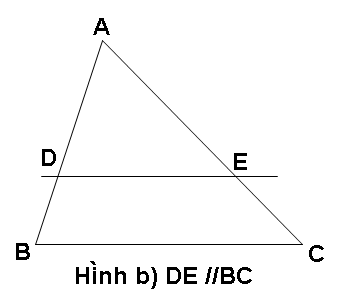 Thêm DE // BC thì AE = EC
Thêm AD = DB thì AE = EC
Bài 4: ĐƯỜNG TRUNG BÌNH CỦA TAM GIÁC, HÌNH THANG
Quan sát ABC trên hình vẽ nêu giả thiết đã có?
1. Đường trung bình của tam giác
Định lí 1: .
ABC có:
AD = DB
 Định nghĩa:
AE = EC
DE là đường trung bình của ABC
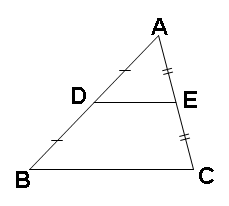 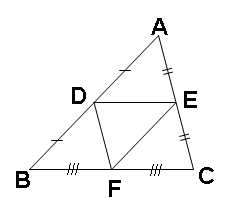 Đường trung bình của tam giác là đoạn thẳng nối trung điểm hai cạnh của tam giác
Trong tam giác có mấy đường trung bình?
Đường trung bình của tam giác là đoạn thẳng nối trung điểm hai cạnh của tam giác
Trong tam giác có 3 đường trung bình
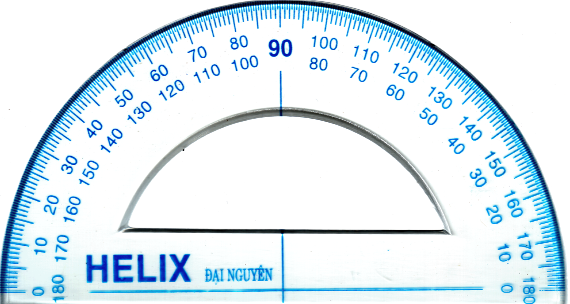 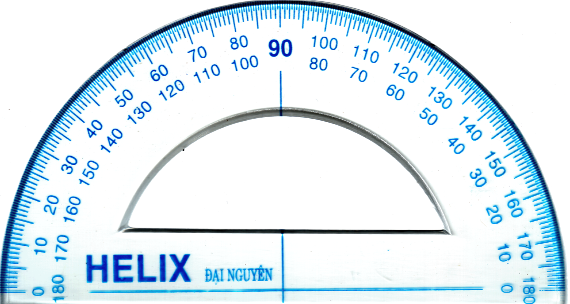 Bài 4: ĐƯỜNG TRUNG BÌNH CỦA TAM GIÁC, HÌNH THANG
1. Đường trung bình của tam giác
Định lí 1: .
 Định nghĩa:
?2 Cho tam giác ABC lấy trung điểm D của AB, trung điểm E của AC. Dùng thước đo góc để kiểm tra góc ADE và góc B, dùng thước chia khoảng đo độ dài DE và BC. Rút ra nhận xét.
Giải
ABC, có: AD = DB(gt)
A
AE = EC(gt)
Nên DE là đường trung bình của tam giác ABC
E
D
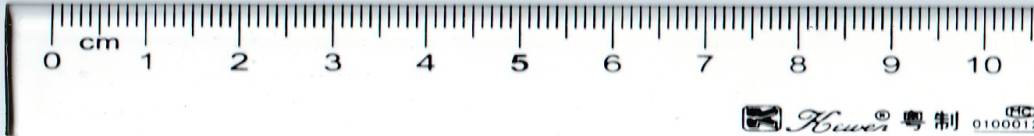  DE // BC
Sđ DE = 2cm
B
Sđ BC = 4cm
C
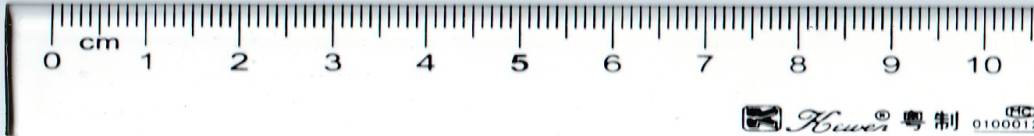 Bài 4: ĐƯỜNG TRUNG BÌNH CỦA TAM GIÁC, HÌNH THANG
GT	ABC, AD = DB, AE = EC

KL	 DE//BC,DE =
1. Đường trung bình của tam giác
Định lí 1: .
 Định nghĩa:
Định lí 2: Đường trung bình của tam giác thì song song với cạnh thứ ba và bằng nửa cạnh ấy
A
D
E
C
B
Bài 4: ĐƯỜNG TRUNG BÌNH CỦA TAM GIÁC, HÌNH THANG
GT	ABC, AD = DB, AE = EC

KL	 DE//BC,DE =
1. Đường trung bình của tam giác
Định lí 1: .
 Định nghĩa:
Chứng minh:
Định lí 2: Đường trung bình của tam giác thì song song với cạnh thứ ba và bằng nửa cạnh ấy
Vẽ F sao cho E là trung điểm của DF.
ADE = CFE (c – g – c)
A
Mà AD = DB
 DB = CF
Ta có:
E
F
D
Hai góc này ở vị trí so le trong nên AD//CF hay BD // CF
x
x
 BDFC là hình thang.
1
Hình thang BDFC có hai đáy    BD = FC nên hai cạnh bên DF và BC song song và bằng nhau.
C
B
Do đó: DE //BC,
Bài 4: ĐƯỜNG TRUNG BÌNH CỦA TAM GIÁC, HÌNH THANG
1. Đường trung bình của tam giác
Định lí 1: .
 Định nghĩa:
Định lí 2:
?3 Giữa hai điểm B và C có chướng ngại vật. Biết DE bằng 50m, tính độ dài đoạn BC trên hình vẽ
 Giải
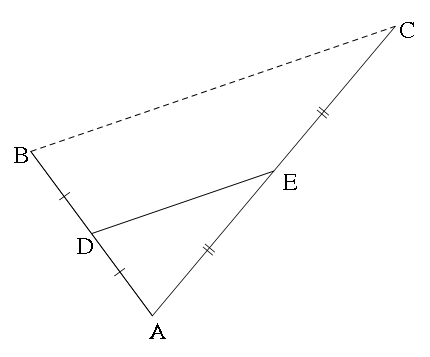 Trong ABC, có: 
AD = DB (gt), 
AE = EC (gt)
Nên DE là đường trung bình của ABC
(đl)
 BC = 2 DE 
 BC = 2 . 50 = 100(m)
Vậy BC = 100m
Bài 4: ĐƯỜNG TRUNG BÌNH CỦA TAM GIÁC, HÌNH THANG
Bài tập:
Bài 20 trang 79 SGK
1. Đường trung bình của tam giác
Tìm x trên hình vẽ:
Định lí 1: .
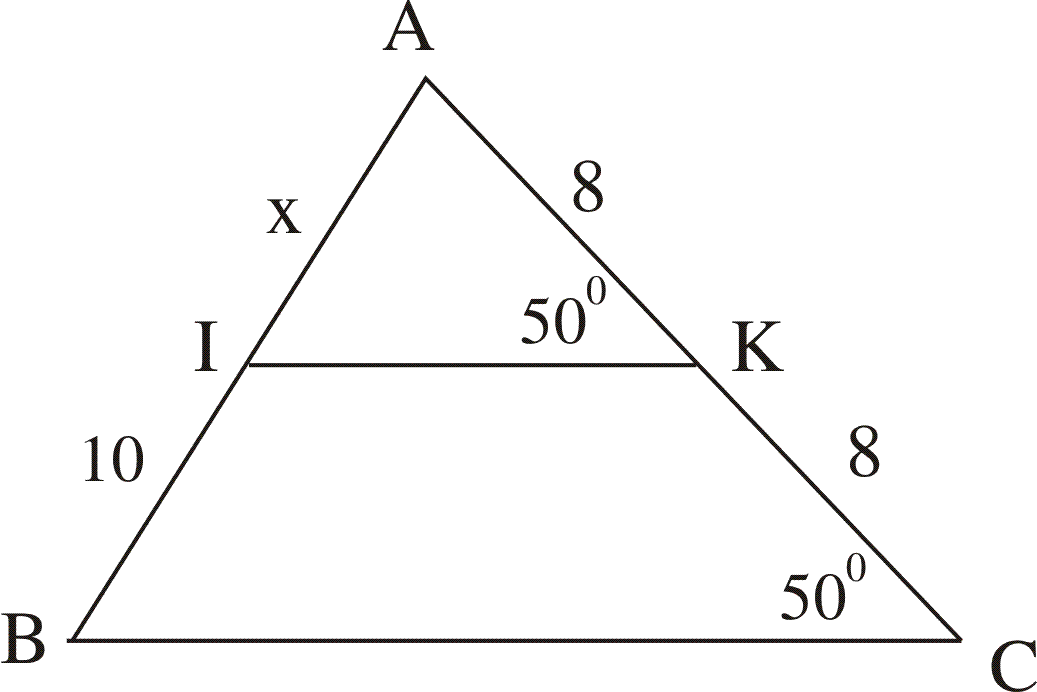  Định nghĩa:
Định lí 2:
 Giải
Trong ABC, có:
Mà hai góc này ở vị trí đồng vị nên KI // BC
Ta lại có: AK = KC
Nên AI = IB (đl1)
Vì IB = 10cm Vậy AI = 10cm hay x = 10cm
Bài 4: ĐƯỜNG TRUNG BÌNH CỦA TAM GIÁC, HÌNH THANG
Hướng dẫn về nhà:
1. Đường trung bình của tam giác
Học thuộc định nghĩa, định lý 1; 2.
Chứng minh lại định lý 1 và định lý 2.
Làm bài tập 21; 22 trang 79 SGK
Định lí 1: .
 Định nghĩa:
Định lí 2:
Hướng dẫn bài tập:
Bài 21: Áp dụng định lý 2 vào tam giác OAB
Bài 22: Áp dụng định lí 2 vào BDC
	Áp dụng định lí 1 vào AEM
Xem trước phần còn lại của bài